Птица года 2018-СКОПА
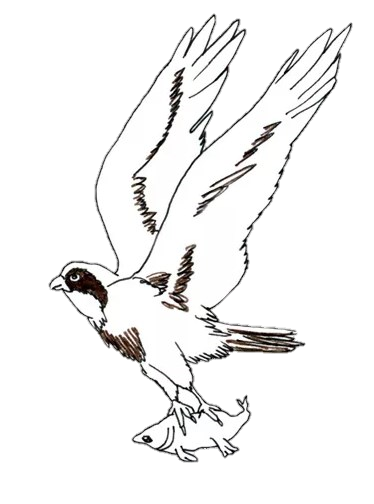 Выполнила Рыжова Алина
Ученица 10 класса
МБОУ «Школа  №1»
Учитель: Л.П.Горячева
Кормится исключительно рыбой,
Пренебрегает пищей другой.
Сначала она с высоты наблюдает,
Спускается ниже, летит над водой.
Вдруг зависает, увидев добычу,
И бросается точно стрела
Строить гнездо скопа принимается
С появлением ранней весной.
Новое или же просто поправит
Старое в лес возвращаясь родной..
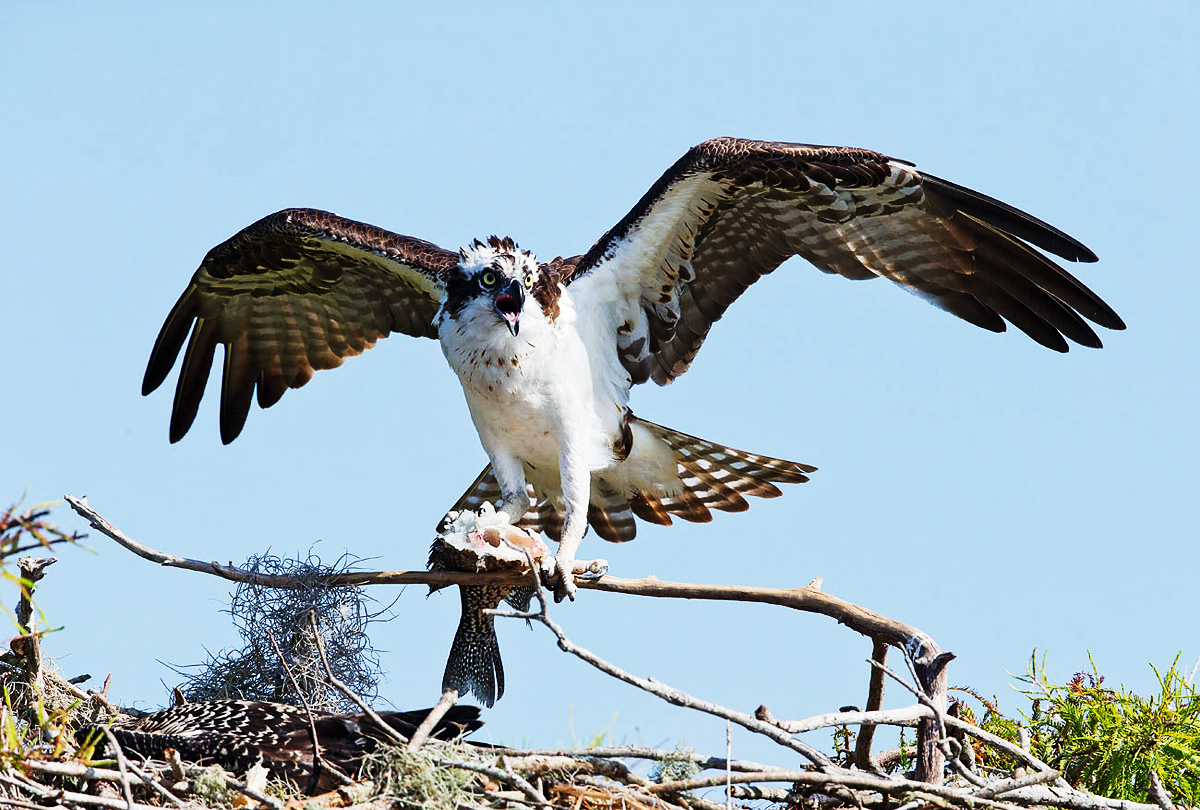 В славянской мифологии это редкое пернатое называли смертоносной птицей
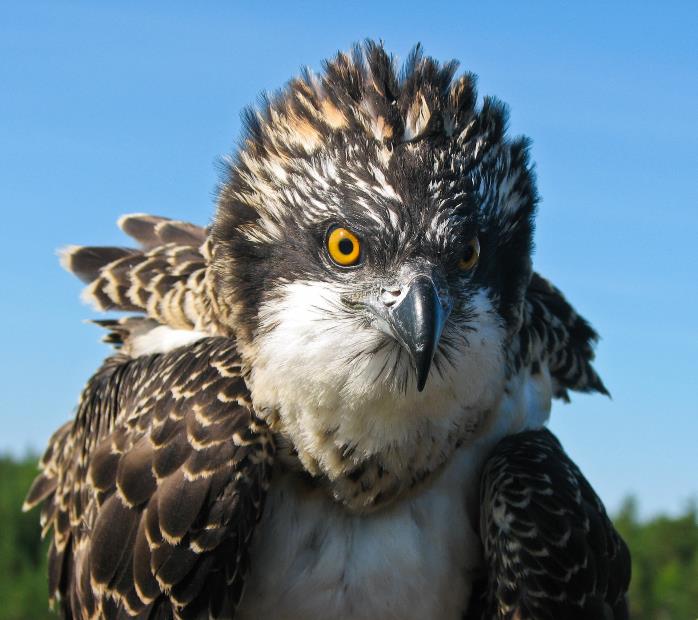 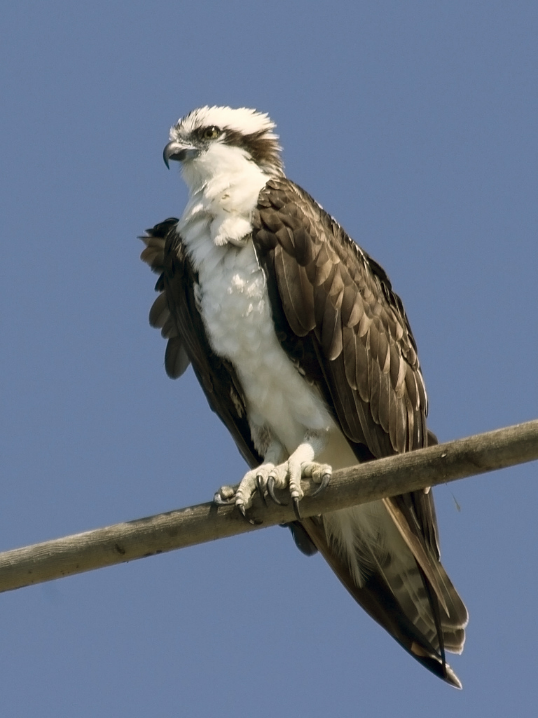 Крупная хищная птица длиной 55—58 см, с размахом крыльев 145—170 см.
С боковой стороны головы имеется бурая полоска, проходящая от клюва через глаз и шею.
темя, затылок и нижняя сторона тела — белые;
Восковица и ноги свинцового цвета, клюв чёрный
Распространение
Скопы распространены во всём мире, размножаясь или зимуя на всех континентах кроме Антарктиды.
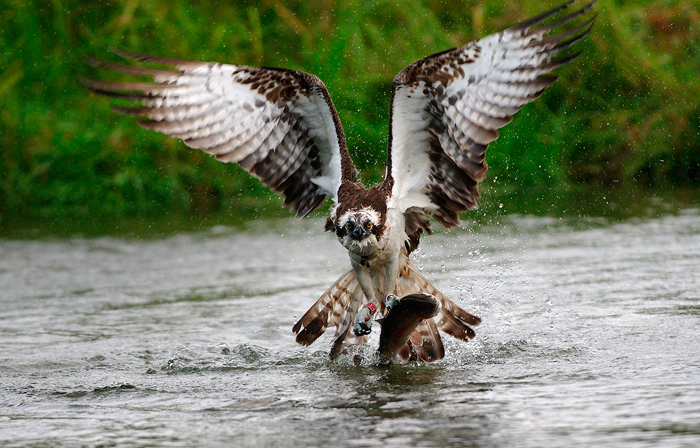 Населяет берега рек, озер, реже морские побережья. Гнездовой ареал лежит в пределах лесной зоны, местами захватывает облесенные поймы степных рек.
Гнезда строят километрах в 3-5 от водоема, но могут устроиться и на высоком островке стоящем прямо в воде, на скалистом выступе, использовать для своего гнезда старое дерево с развилкой или заброшенный буй.
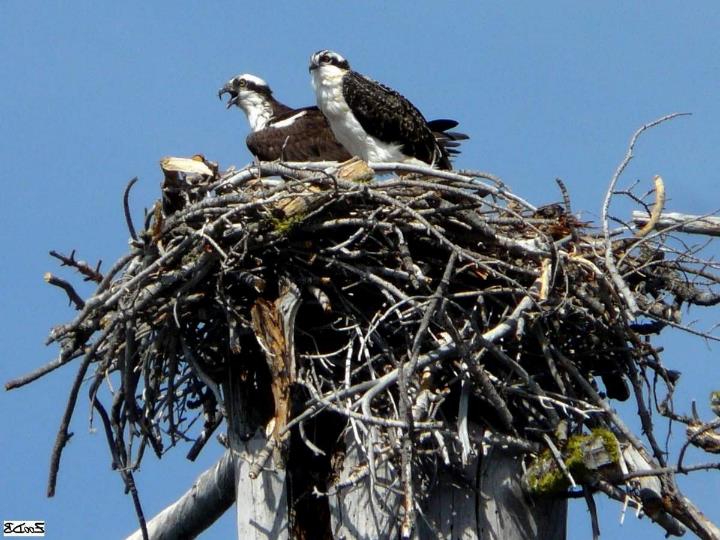 Материалом для гнезда служат водоросли, палки, ветки. Птицы могут занять старое чужое гнездо, обновить его и пользоваться. Вообще пары часто используют одно место для гнезда несколько лет подряд, каждый год делая там ремонт.
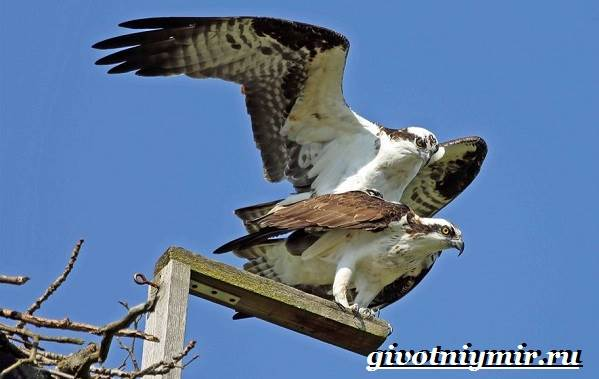 Самка откладывает 2—4 яйца по одному с интервалом в один-два дня каждое. Яйца белые с рыжими и красно-бурыми крапинами. Оба родителя участвуют в насиживании, инкубационный период длится около 40 дней.
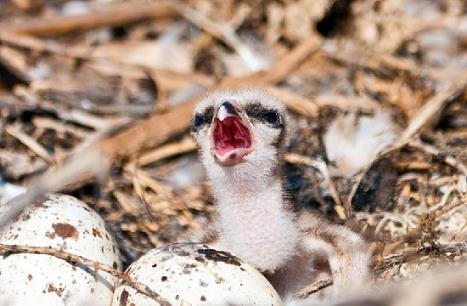 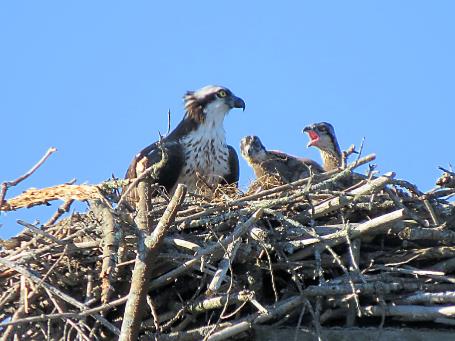 Вылупившиеся птенцы опушенные белым пухом и весят 60 грамм. 
Птенцы оперяются примерно к двухмесячному возрасту
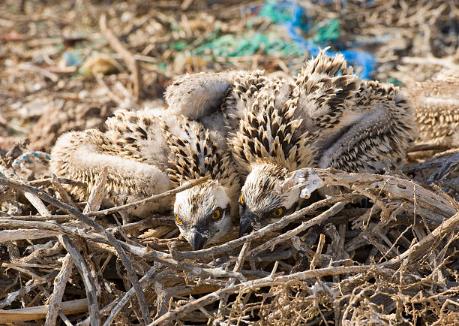 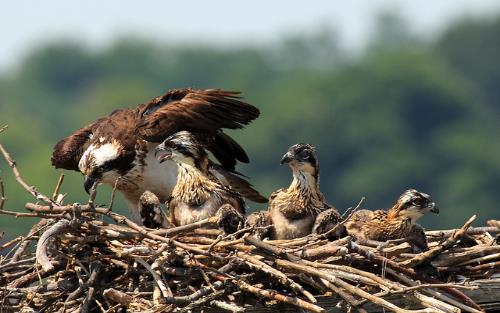 Скопа  включена в Красную книгу России, Красную книгу Беларуси.
В Финляндии уничтожение скопы наказывается штрафом в 1692 евро.
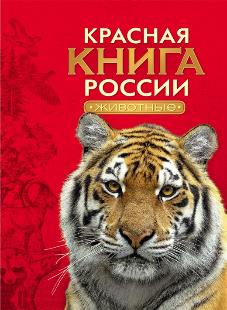 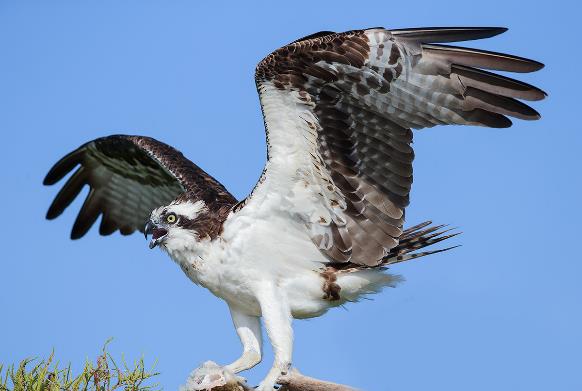 Основные параметры макета
Красивым
Недорогим
Макет должен быть
Запоминающимся
Узнаваемым
Оригинальным
Практическая часть
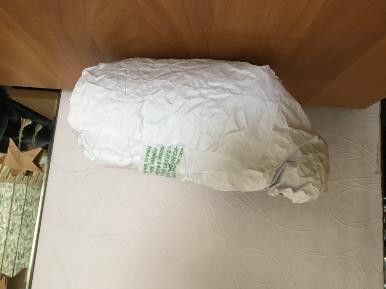 Для изготовления макета мне понадобится: 
1)бумага(можно использовать журналы и газеты) 
2)швейные нитки
Мну бумагу для лучшей эластичности.  Постепенно сминаю шарообразную форму и сматываю все нитями.
Далее мне нужно изготовить смесь для папье маше.
 На этом этапе мне понадобятся: 1)клей 
2)т.бумага 
3)вода
Т.бумагу разрезаем на небольшие кусочки
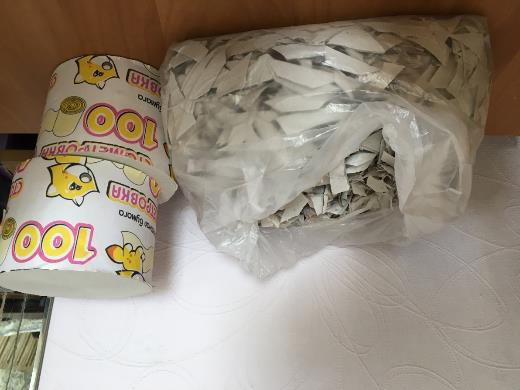 все заливаем водой и клеем примерно в одинаковых пропорцияx,перемешиваю.
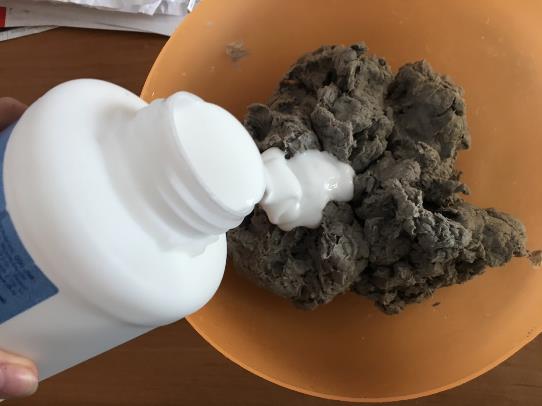 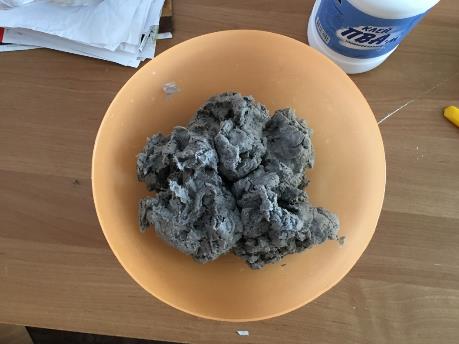 Получившую массу наношу на заготовку, равномерно нанося массу стараюсь уже создать очертания скопы, сразу же вылепливаю голову птицы.
*Крупная хищная птица длиной 55—58 см
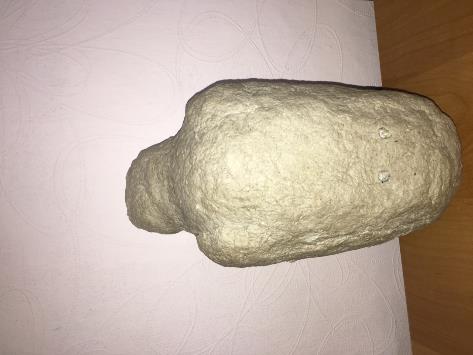 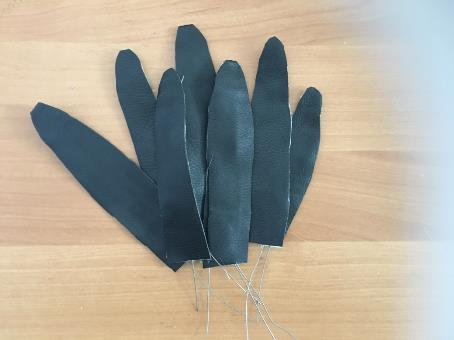 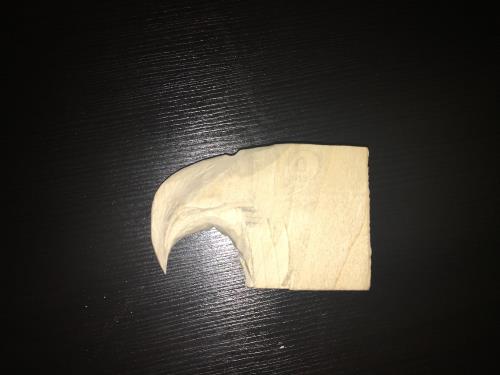 Отличительные черты Скопы:
•	С боковой стороны головы имеется бурая полоска, проходящая от клюва через глаз и шею. 
•	темя, затылок и нижняя сторона тела — белые; 
•	Перья верхней стороны тела бурого цвета; 
•	Восковица и ноги свинцового цвета, клюв чёрный
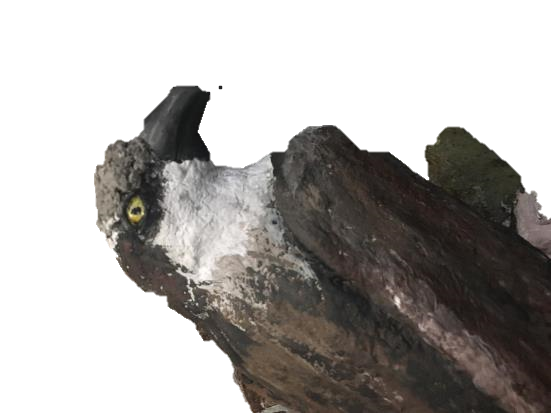 Применение макета
На занятиях экологического кружка мы рассказываем школьникам 1-5 классов об уникальности Скопы, применяя макет. Такие занятия  очень  нравятся ребятам, ведь у них есть возможность подержать в руках и рассмотреть птицу поближе.
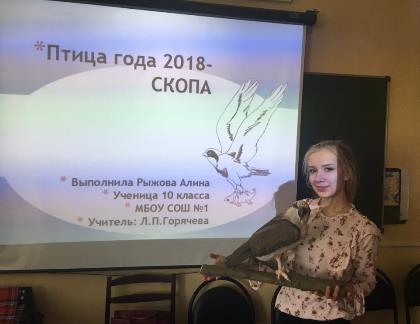 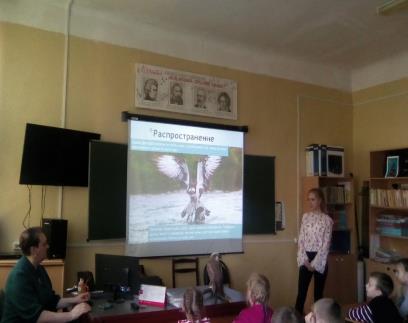 Уже второй год мы приходим в гости к ребятам в Семёновскую школу-интернат. Дети с увлечением рассматривают птиц, слушают интересные факты о них, отвечают на вопросы. Эти ребята  открытые, светлые и очень благодарные. Они всегда ждут встречи с нами. В прошлом году мы им рассказали о Буроголовой гаичке.  Думаю, что и Скопа будет не последней птицей, о которой мы им рассказали.
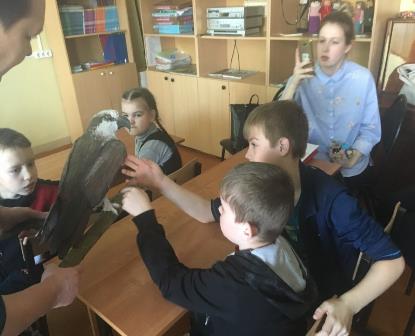 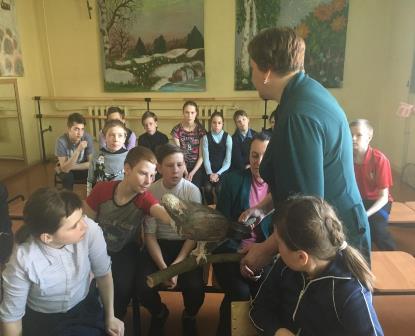 Сделать макет – это здорово,  появляется возможность рассказать другим ребятам, особенно младшим школьникам об уникальности птицы.  В этом мне помогают ребята из кружка «Мир экологии».  Два года назад  я изготовила макет птицы года 2016 - удода,  в   2017 году – буроголовой гаички,  в этом году- макет  скопы. Таким образом, коллекция макетов нашего кружка пополняется и появляется новая возможность рассказать школьникам о разнообразии птиц в природе.
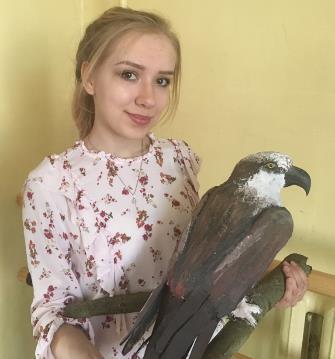 Спасибо за внимание!